US for Diagnosis of Musculoskeletal Conditions in the Young Athlete: Emphasis on Dynamic Assessment
Nimisha Mehta, MD
Introduction
Ultrasound is an important tool for diagnosis and therapeutic management of a variety of MSK conditions
Advantage of US in the young athlete is the ability to diagnose dynamic conditions that are occult with other modalities – provide additional info & aid in treatment
Objectives
Normal Patterns
Acquired MSK conditions – tendon and ligament disorders
Congenital variants
Conditions affecting the ulnar nerve
Normal Patterns
High frequency linear probe
Tendons – echogenic fibrillar structures with multiple parallel lines in longitudinal plane and “dotlike” echoes in the transverse plane
Specular reflection of individual collagen bundles 
Ligaments – lamellar arrangement of fibers – fibrillar and hyperechoic
Normal tendon
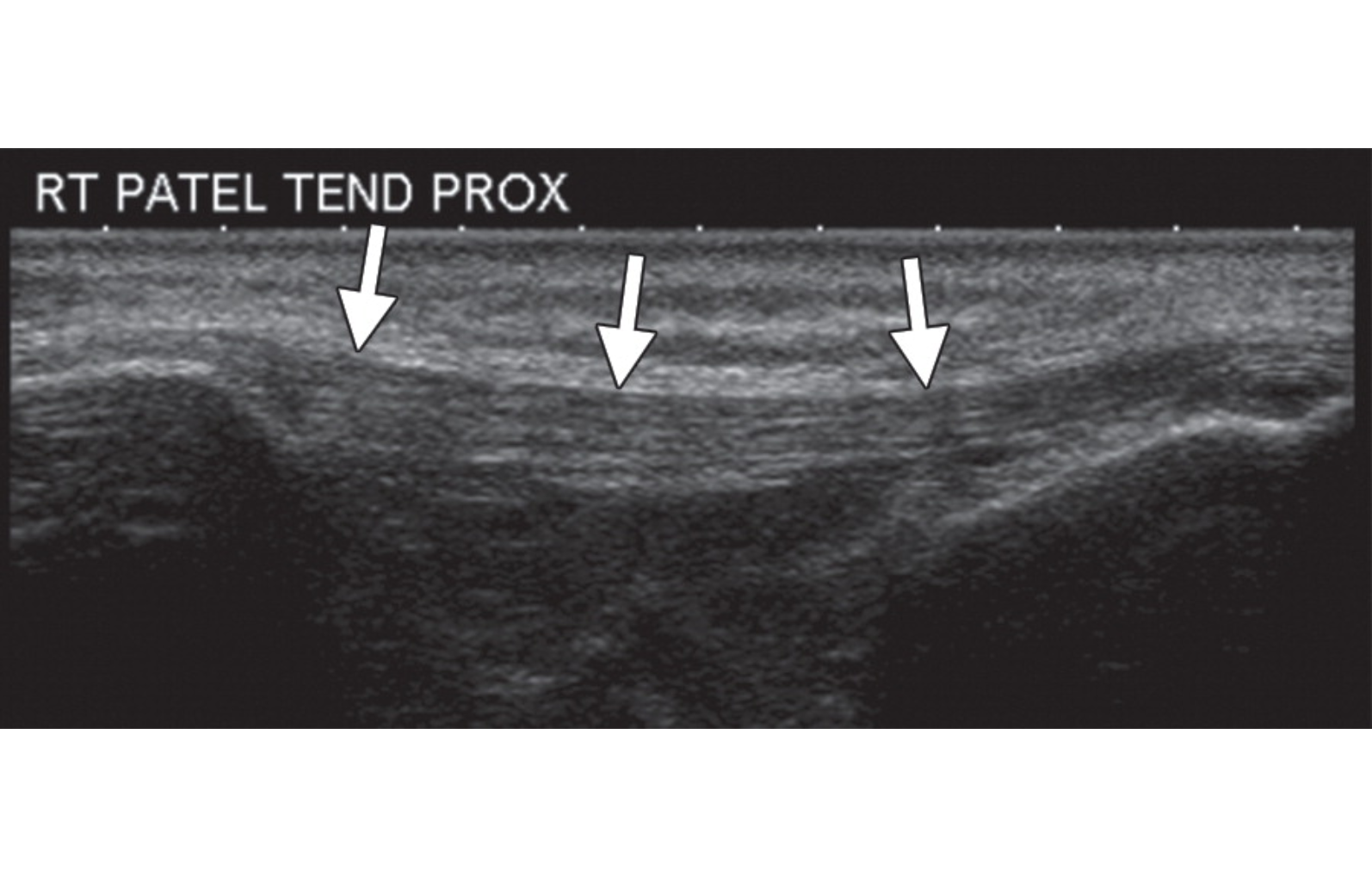 Anisotropy
Artifact notably in muscles and tendons
Angle of ultrasound beam should be perpendicular to the tendon
If angle is decreased normal hyperechoic tendon will become darkly hypoechoic and resemble pathology
Anisotropy
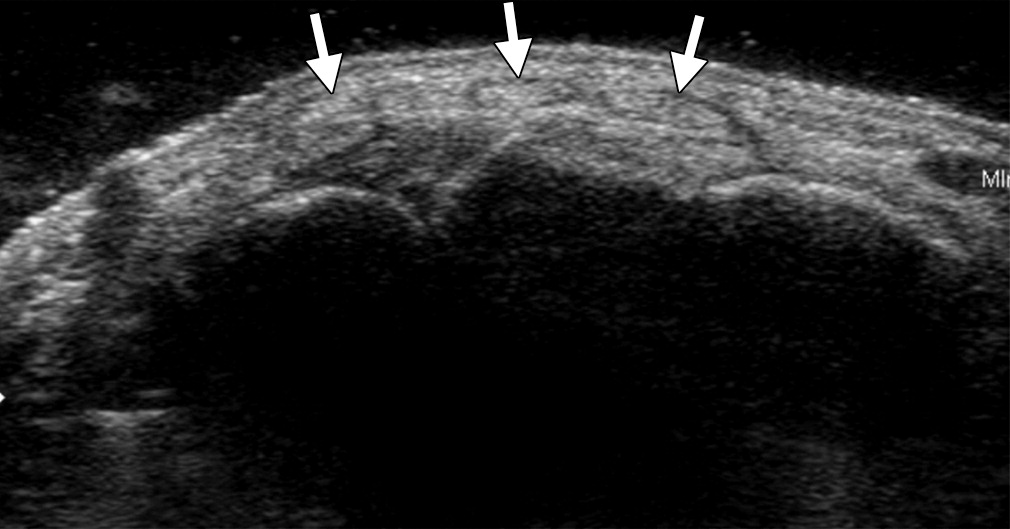 [Speaker Notes: TV image of dorsal wrist near MCP joints]
Acquired Conditions
Pediatric population – tendons and ligaments are typically stronger than the growth plate
Growth plate commonly associated with injuries
Overuse injuries = chronic repetitive traction injury at tendon attachment to an ununited apophysis
Chronic apophyseal stress injuries (osteochondrosis/apophysitis)
Osgood-Schlatter disease – patellar tendon onto tibial tubercle
Sinding-Larsen-Johannson syndrome – proximal patellar tendon
Sever disease – Achilles tendon insertion at the calcaneus
Triceps tendon insertion at the olecranon
Tendinopathy
Tendinosis – most frequent in athletes
Collagen degeneration and fiber disorientation
Increase mucoid ground substance and absence of inflammatory cells
Neovascularity
US findings of tendinosis
Focal thickening
Heterogeneous decreased echogenicity
Loss of normal fibrillar pattern
Intratendinous hyperemia
Occasional calcifications
Proximal patellar tendinosis – “jumper’s knee”
[Speaker Notes: Basket term for tendinosis, tendinitis, and paratendinitis

Collagen degeneration and fiber disorientation]
Tendinosis
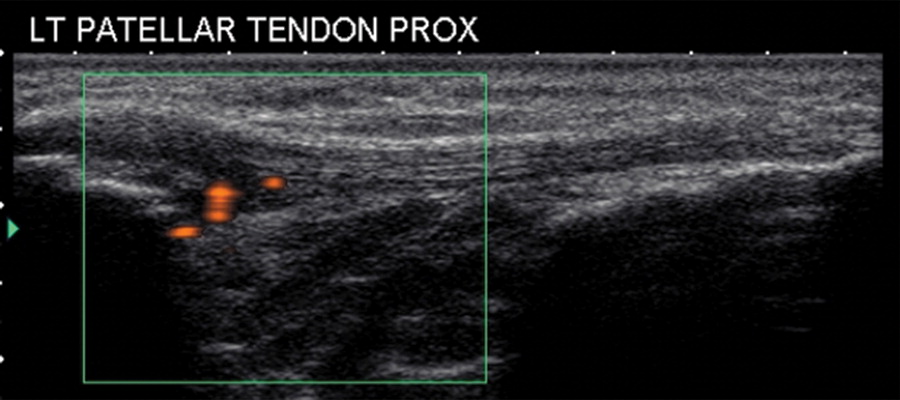 Longitudinal power Doppler US image in the same patient depicts hyperemia in the left patellar tendon.
Longitudinal US image of patellar tendon shows focal thickening, heterogeneous decreased echogenicity, and loss of the normal fibrillar pattern in the deep central fibers (white arrows)
Note the sparing of the more superficial fibers (black arrows) and calcification in the tendon at the enthesis site (arrowhead).
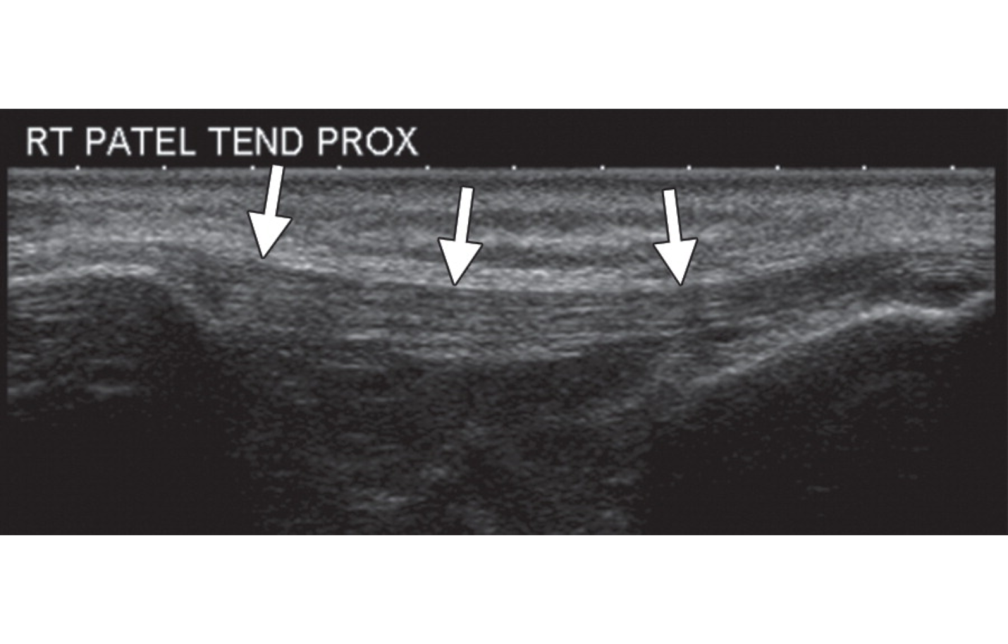 Normal
[Speaker Notes: Hyperemia from neovascularity – not necessarily inflammation]
Tenosynovitis
Alone or with tendinosis
Anechoic fluid
Hypoechoic thickened synovial tissue abnormally distending the tendon sheath
US Doppler: Hyperemia in the thickened synovial tissue
Tenosynovitis
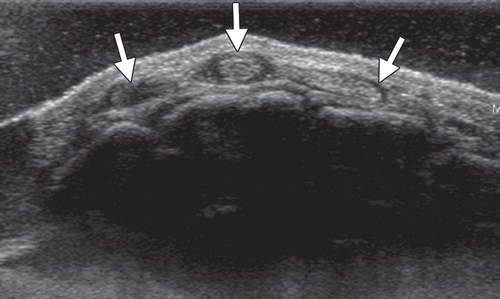 Transverse US image in the same patient as in a, obtained more distally at the level of the proximal metacarpals, shows abnormal thickening with decreased echogenicity of the surrounding tendon sheaths at the level of the middle, index, and (to a lesser extent) ring fingers (arrows), consistent with tenosynovitis.
Partial Tear
Can occur either transverse or longitudinal plane – can be difficult to differentiate from tendinosis
Transverse partial tear
Localized hypoechoic blood collection 
Retraction of the partially torn tendon
Localized irregularity of the tendon surface
Longitudinal partial tear
Hypoechoic intrasubstance cleft
Dynamic assessment
Helpful to depict which tendons are involved
Partial Tear
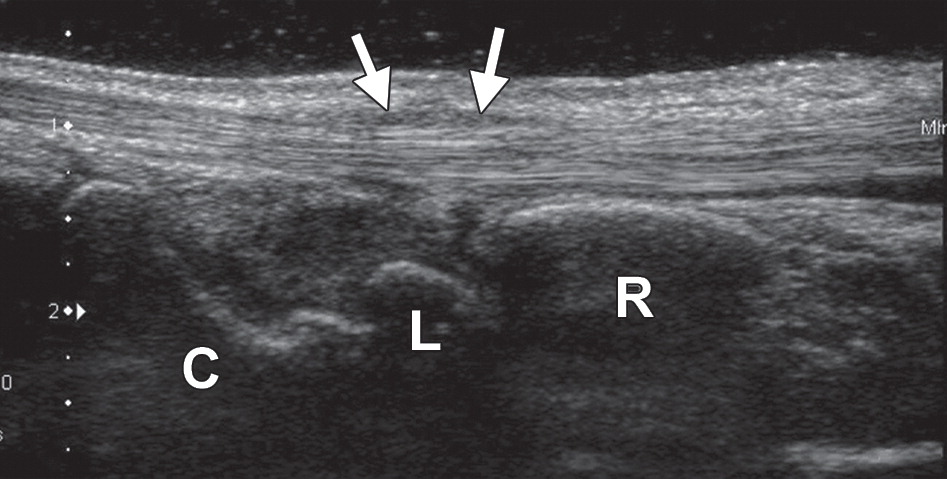 Normal
Longitudinal US image in a 12-year-old female gymnast with dorsal wrist pain (a) shows abnormal thickening and decreased echogenicity in the tendons, consistent with tendinosis, although some of the findings are due to anisotropy. For comparison, a longitudinal US image in an asymptomatic skeletally mature individual (b) shows the normal hyperechoic appearance of the tendons as they pass through the extensor retinaculum. Black arrow in a = distal radial growth plate, white arrows = extensor retinaculum, C = capitate, L = lunate, R = radius.
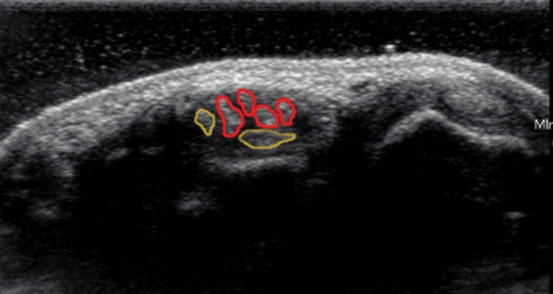 Partial Tear
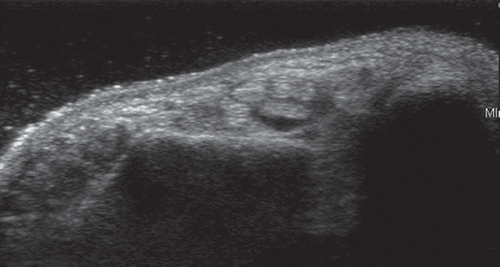 Normal
Transverse US images in the same patient as in a at the level of the distal radius and ulna, just proximal to the extensor retinaculum, show longitudinal split tears of the extensor digitorum communis tendons to the middle and ring fingers (red outlines in d) and the normal extensor indicis proprius tendon and extensor digitorum communis tendon to the index finger (gold outlines in d).
Full Thickness Tear
Acute 
Hypoechoic blood fills the gap between the tendon edges allowing visualization of the tear
Subacute/chronic setting
Echogenic material can represent an organized hematoma and fill the defect – mimicking an intact tendon
Dynamic assessment is helpful
Passive movement can reveal a nondisplaced tear
Ligament Injuries
Similar to tendons
Tears 
Focal or diffuse areas of decreased echogenicity
Susceptible to anisotropy
Locations
Anterior talofibular ligament (ATFL)
Extra-articular knee ligaments – MCL
Ulnar collateral ligaments at elbow and thumb
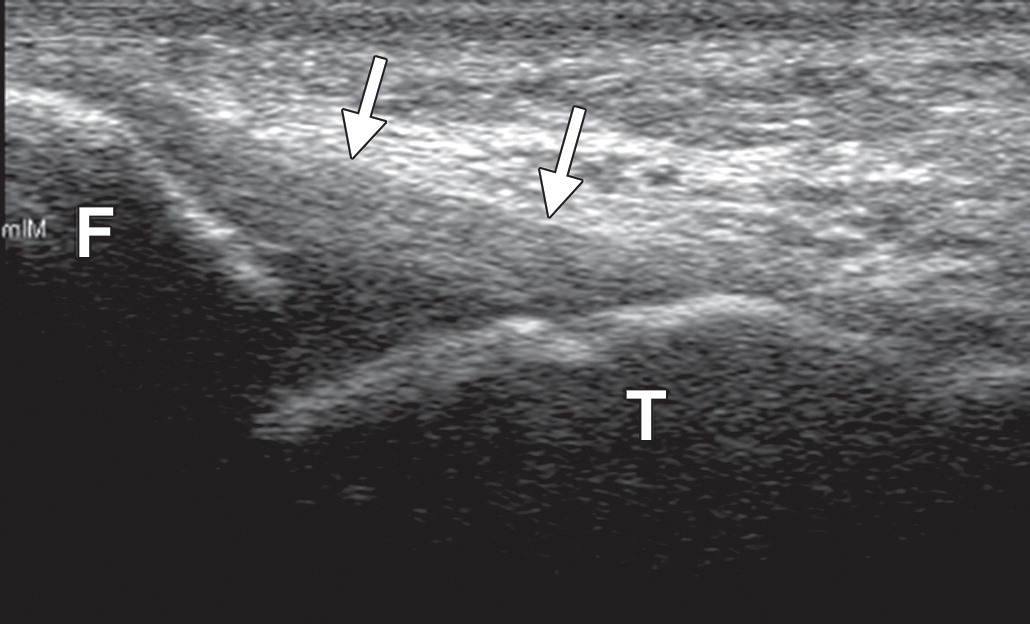 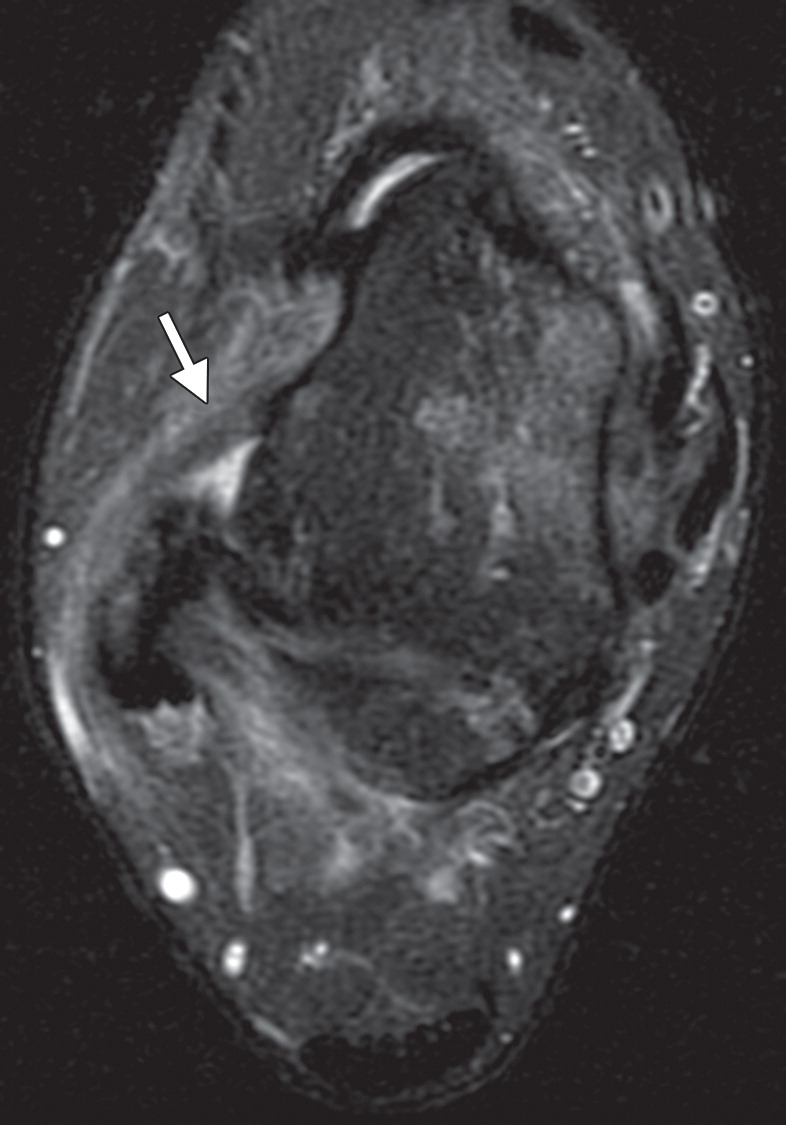 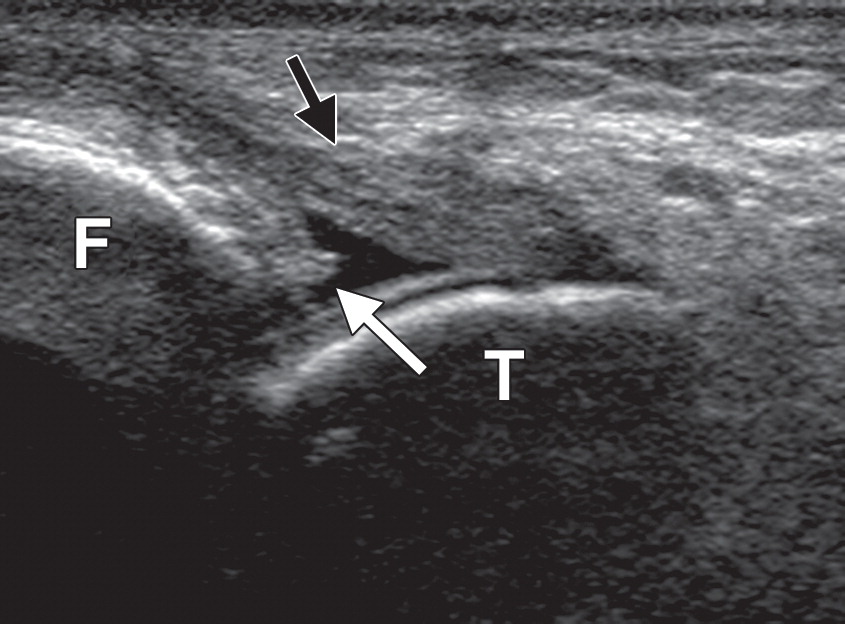 [Speaker Notes: Figure 6a ATFL tear and instability in a 16-year-old female soccer player who presented with right ankle laxity 5 months after injury. (a) Axial fat-suppressed T2-weighted MR image shows abnormal thickening and intermediate signal intensity in the ATFL (arrow), findings consistent with scarring and degeneration from a prior tear. (b) Longitudinal US image shows discontinuity of the ATFL, with a small stub of ligamentous tissue still attached to the fibular footprint (white arrow). The ligament also shows loss of the normal fibrillar pattern, decreased echogenicity, and abnormal tapering near the fibula (F) (black arrow), findings consistent with prior tearing and subsequent degeneration. T = tibia. (c) Longitudinal US image of the contralateral ankle (image flipped horizontally for comparison) shows a normal hyperechoic ligament with an organized fibrillar pattern and a normal insertion onto the footprint of the fibula (F) (arrows). T = tibia. (d) Photograph of a volunteer shows the single-examiner technique for performing the anterior drawer test while imaging the ATFL. Slight medial rotation of the talus should be applied so that the deltoid ligament does not cause a false-negative test result.]
Joint Stability
Static images can detect ligament tears
Dynamic images are helpful to depict joint instability
Anterior drawer stress maneuver
[Speaker Notes: Anterior drawer stress maneuver]
Joint Instability from ATFL tear
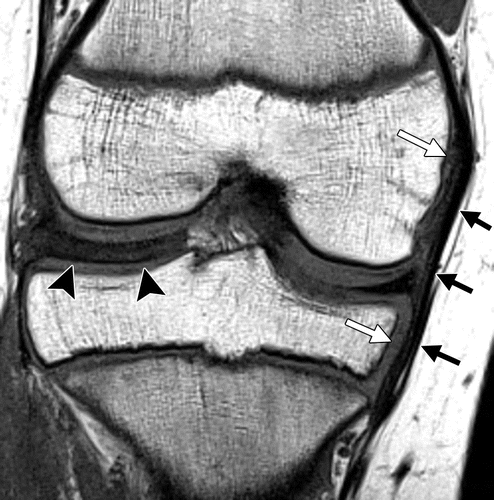 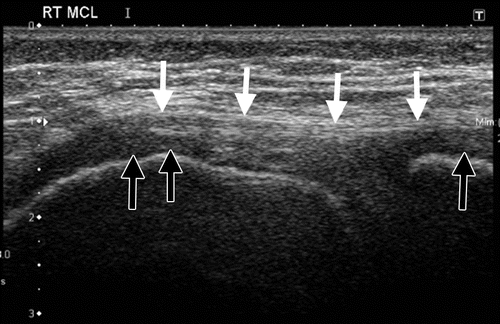 [Speaker Notes: Hypoechoic cartilage

Coronal T1, discoid meniscus]
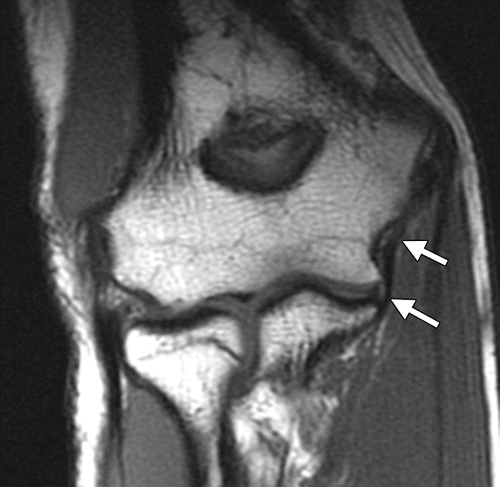 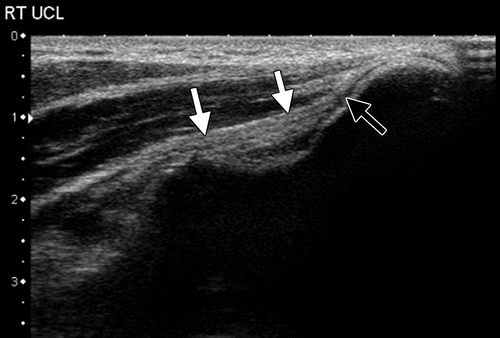 Avulsion Injuries
Avulsion injuries common in adolescent
Increased muscle-tendon tightness
Locations
Greater tuberosity – supraspinatus, infraspinatus, teres minor
Lesser tuberosity – subscapularis
Ischial tuberosity – hamstring tendons – semitendinosus, semimembranosus, biceps femoris
Anterior superior iliac spine - sartorius
Anterior inferior iliac spine – rectus femoris 
Medial epicondyle of elbow – ulnar collateral ligament, pronator teres, common flexor tendon
Tendon failure
Dynamic US of peroneal tendons is examination of choice to assess for subluxation or dislocation
Avulsion Injuries
Cortical step-off at location of tendon insertion
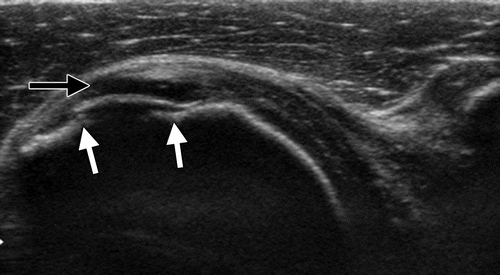 [Speaker Notes: Black arrow – unossified cartilage
Lesser tuberosity – subscapularis]
Stability
Accurately measure distance of retraction and assess stability of fragment
[Speaker Notes: External rotation – joint stability – was stable so conservatively managed]
Treatment of Ligament and Tendon Injuries
Conservative – PRICE treatment
P – protection of ligaments (ex: walking boot)
R – Rest from physical activity
I – Application of ice
C - Compression
E - Elevation
Treatment of Ligament and Tendon Injuries
If unsuccessful 
Tendon fenestration – dry needling – stimulate growth factors
Whole-blood or PRP injection
Prolotherapy – inject irritant – hyperosmolar dextrose – increase inflammation and growth factors
Surgery
Congenital Variants
Many congenital variants exist  sensation of snapping, clunking, or popping
Majority of times do not cause symptoms
Athletes with repetitive injury – can cause pain and interfere with sports related activity
Dynamic US best to evaluate
Start exam by asking them to reproduce the sensation
Conditions Affecting the Ulnar Nerve
Ulnar nerve dislocation is an uncommon cause of pain and paresthesias in the ulnar nerve distribution
It occurs if the ulnar nerve subluxates and then dislocates over the anterior aspect of the medial epicondyle during flexion and extension of the elbow
Occurs 16% normal individuals
Can hear a “snap”
Conditions Affecting Ulnar Nerve
Ulnar neuropathy
Sensory problems – 4th or 5th digits
Motor problems – muscles innervated by ulnar nerve
Dislocation of ulnar nerve
Dislocation of medial head of triceps muscle in conjunction with ulnar nerve dislocation
US findings ulnar neuropathy
Abnormal enlargement of nerve with abrupt caliber change
Loss of normal fascicular pattern
Cubital tunnel – can get anisotropy 
Cross-sectional area – 8-10 mm² (measured 4cm proximal to 4cm distal to medial epicondyle)
Swelling ratio: >1.5:1  
Measure at maximal cross-sectional area around medal epicondyle compared with cross-sectional area at midhumerus
Helpful in obese pts, women, children – small nerve diameter
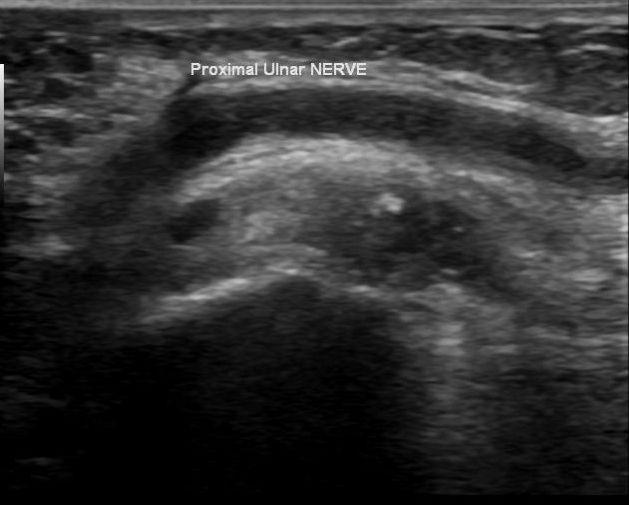 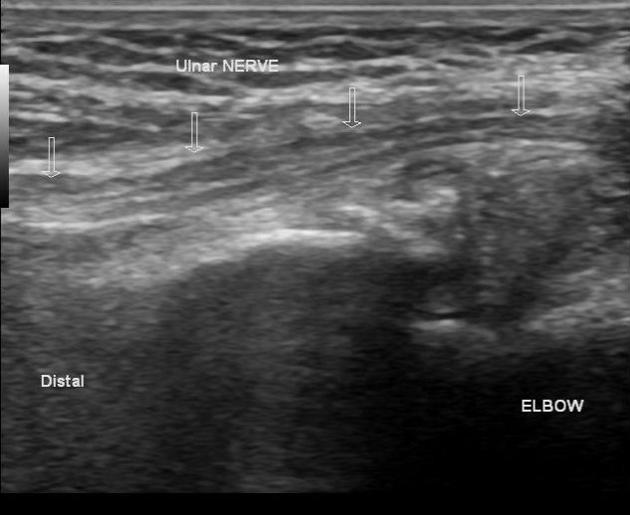 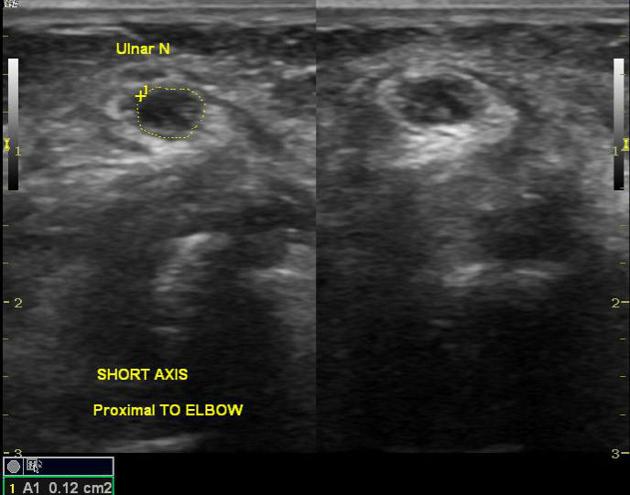 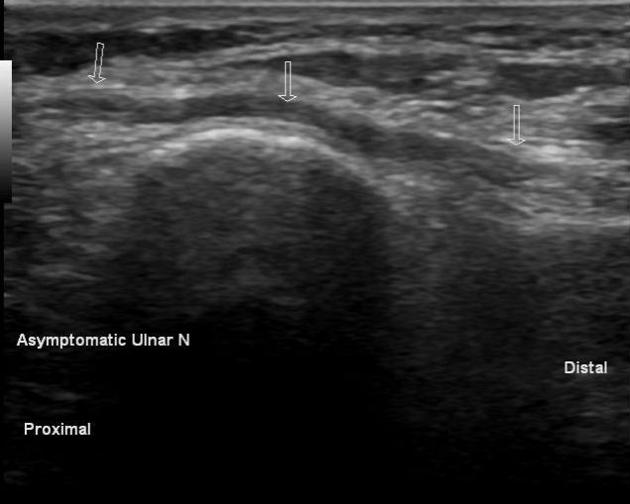 Evaluation of Ulnar Nerve Dislocation
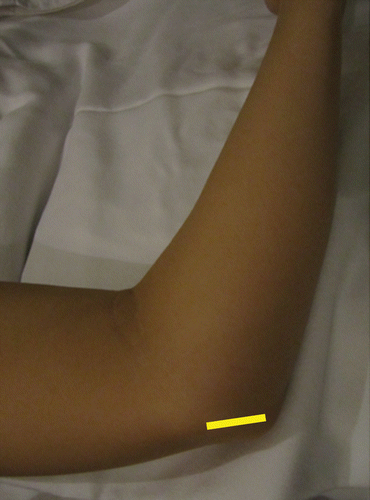 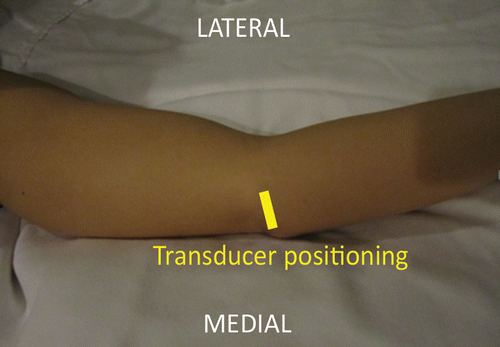 [Speaker Notes: Figure 10b Photographs show US transducer placement for ulnar nerve evaluation. (a) With the patient seated and the patient’s arm lying across the examination table, the transducer (yellow line in a and b) is placed between the medial epicondyle and olecranon. (b) While the transducer position is kept steady by applying gentle pressure, the patient’s arm is flexed and the ulnar nerve is assessed for signs of instability. Continued flexion beyond 90° is recommended to increase the likelihood of seeing the nerve dislocate.]
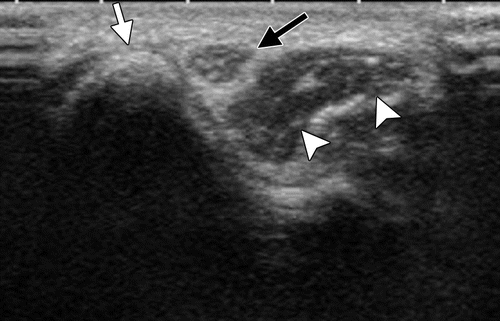 Medial
Epicondyle
Ulnar nerve
Normal Ulnar nerve location
Medial head triceps
Accessory musculotendinous slip
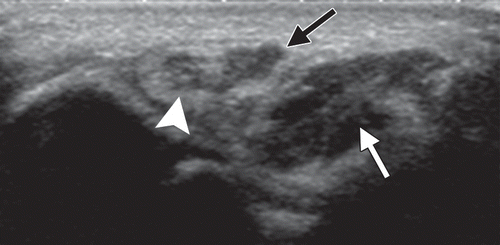 Ulnar nerve
Medial head triceps
Ulnar Nerve Dislocation
Dislocating medial head of the triceps muscle and ulnar nerve
[Speaker Notes: Dislocating medial head of the triceps muscle and ulnar nerve in a 14-year-old male soccer player who experienced elbow discomfort during weight training. Cine dynamic US clip obtained during passive elbow flexion shows dislocation of the ulnar nerve, followed by dislocation of the accessory musculotendinous slip and part of the medial head of the triceps muscle body.]
Ulnar nerve and medial head triceps dislocation
Very important to diagnose dislocation of both ulnar nerve and medial head of triceps muscle
Can lead to surgical failure if only diagnose ulnar nerve dislocation
Symptoms & predisposing factors
Single or double snapping sensation
Pitching, weight training, body builders
Additional Congenital Variants
Upper extremity region
Slipping rib syndrome
Atraumatic anterior subluxation of sternoclavicular joint
Lower extremity region
Snapping hip syndrome
Snapping knee syndrome
Medial patella plica syndrome
Conclusion
US can aid in diagnosis of multiple musculoskeletal conditions in the young athlete
Many impossible to diagnose with other modalities
Proximal patellar tendinosis – common overuse injury
Tendinopathy
Dynamic US of lateral ankle
Ulnar nerve pathology
Many conditions are asymptomatic in general population but may become painful and limit range of motion for athletes